Governor Model Performance Evaluation Using Actual SCADA Measurement 


José Conto
Principal, Dynamic Studies Dept.
ERCOT System Planning

Sept. 11, 2019

Public
Frequency Measurable Event (FME)
In ERCOT, an event is classified as a FME when the system experience a frequency deviation subject to either of the following conditions: 
The frequency deviation is greater than 100 mHz; or 
A sudden change in generating unit/generating facility output greater than 550 MW
A FME report is created to evaluate the primary frequency response of each unit or plant using the recorded generation output (2~4 seconds per sample) against expected performance.
Frequency Event
G1: Acceptable
G2: No/Limited 
..
Review and Improvement
EMS Data Retrieval
FME PFR Evaluation
New Option: Governor Model Performance Evaluation
Current PFR evaluation process provides the framework to develop the governor model performance evaluation
G1: Acceptable
G2: No/Limited 
..
Review and Improvement
EMS Data Retrieval
Actual PFR Evaluation
Frequency Event
Gen Dynamic Models
Governor Model Evaluation Tool
Model-Based PFR Evaluation
G1: Acceptable
G2: No/Limited 
..
3
Playback Application
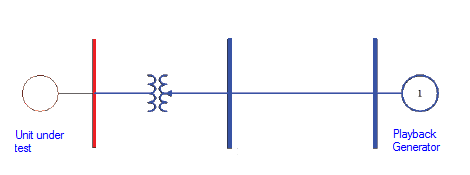 Playback feature available in the commercial software is used to examine the model responses using the actual frequency and voltage measurements.
 
For frequency events, it can be also used with a group of generators (a Combined Cycle plant, etc.)
G1
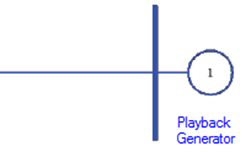 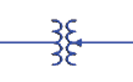 G2
G3
Tool Development and Functions
FME data
Python code
Dynamic Stability Assessment Criteria
-> A single run to produce power output (Pout) plots (measured v. simulated) of all online units recorded in the FME report. 
-> A single run to produce Pout plots (measured v. simulated) of same unit for all FMEs.
Study Data
Study Data
Tool Implementation
FME
FMEi
For a FME file,
Select a generator to test its governor response.
Using playback model, simulate machine governor response.
Plot measured v. simulated Pout of machine.
Geni
Pmeas
Geni
Pmeas
Playback Simulation
Playback Simulation
Plots
Plots
more
Gens
more
FMEs
Y
Y
N
N
Stop
Stop
Examples: Single Unit
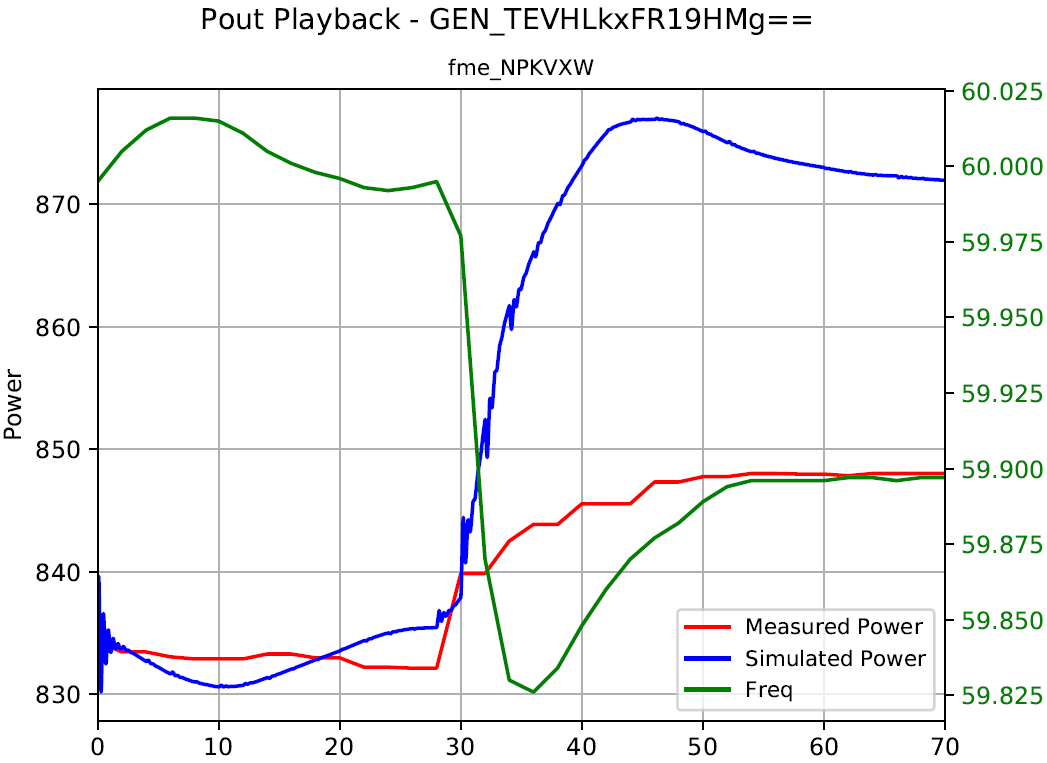 <- OK      v.   not OK ->
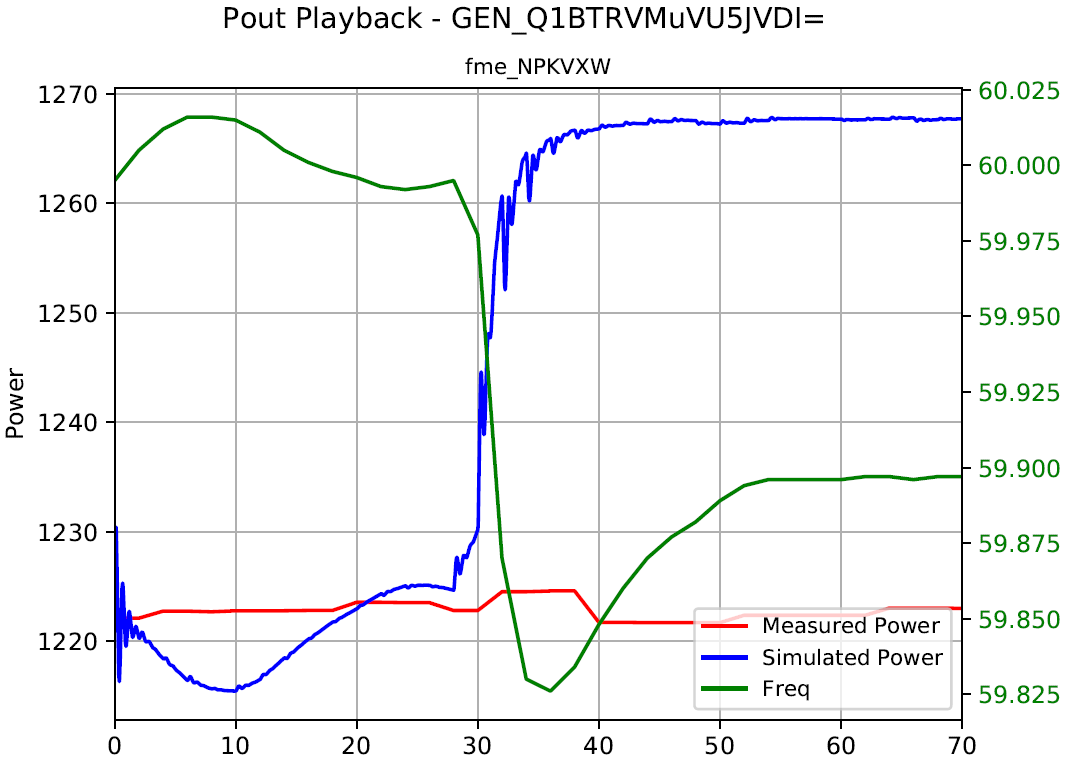 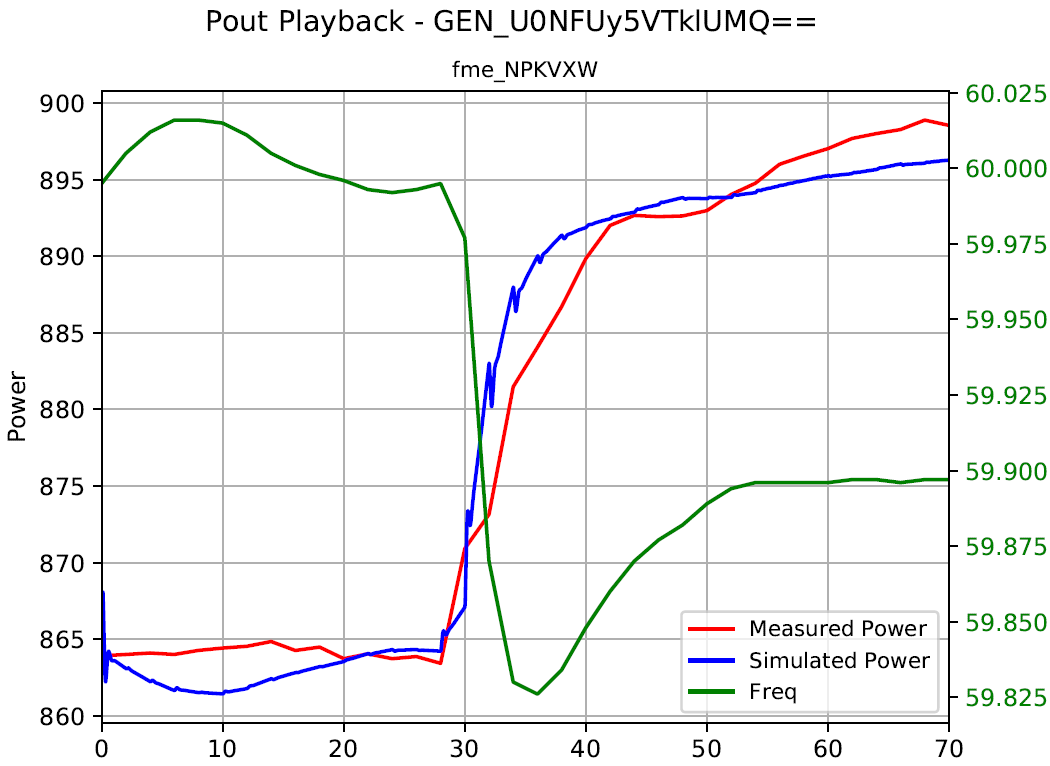 7
Examples: Combined Cycle Plants
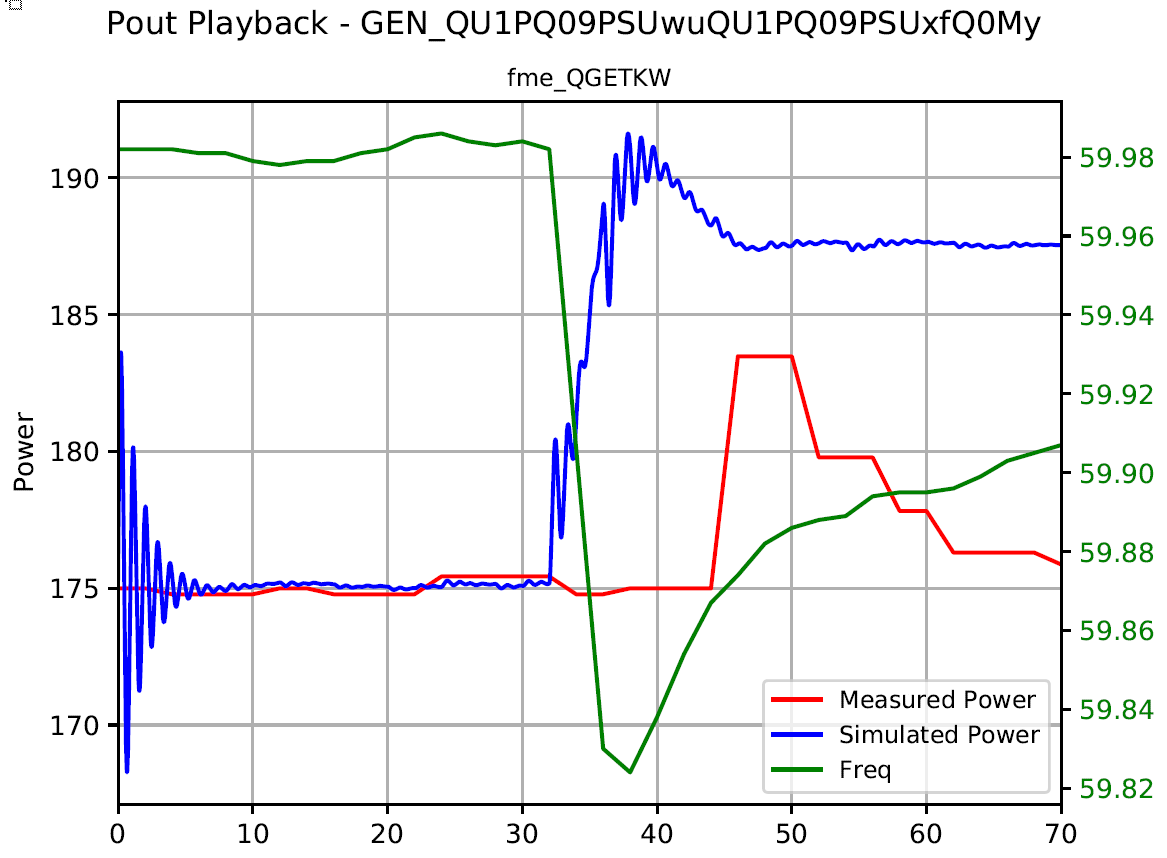 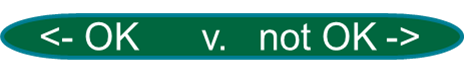 8
Thanks!
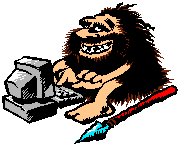 José Conto
Principal, Dynamic StudiesERCOT System Planning
Phone: +1 (512) 248-3141E-mail: Jose.Conto@ercot.com
Acknowledgement – Many thanks to Fred Huang, Ehsan Rehman (ERCOT Dynamic Studies Dept.) and members of ERCOT Operations for providing advice and data critical to this project.
9